Gwynne Kizer Mashon
Supervisory Attorney, Public Benefits Practice Group
gmashon@legalaidchicago.org
October 2023
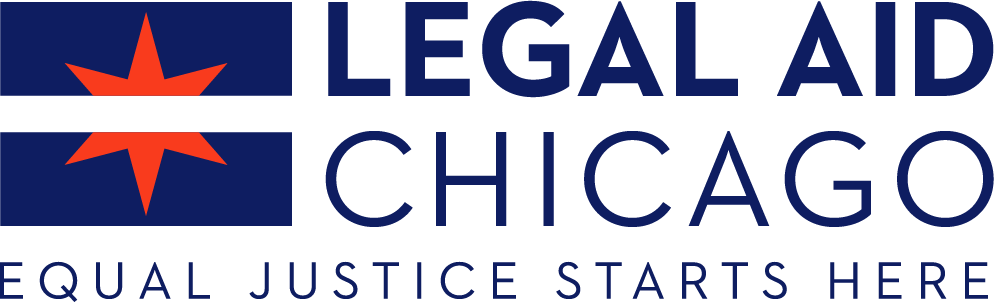 Legal Aid Chicago is a private non-profit that provides free civil legal services to people with limited income in Cook County, securing their rights to economic stability, affordable housing, personal safety, fair working conditions, and basic healthcare.
Children & Families
Consumer
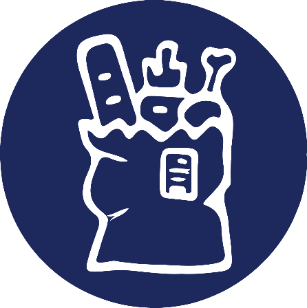 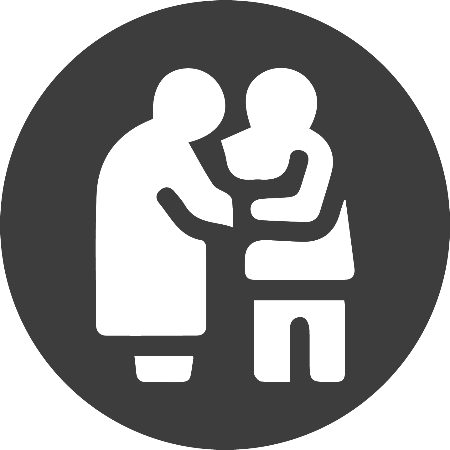 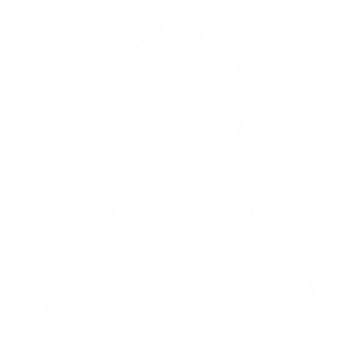 Criminal Records 
Relief
Public Benefits
Long-Term Care
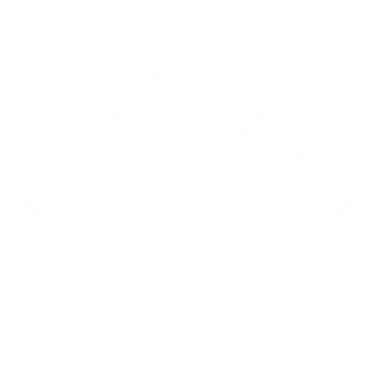 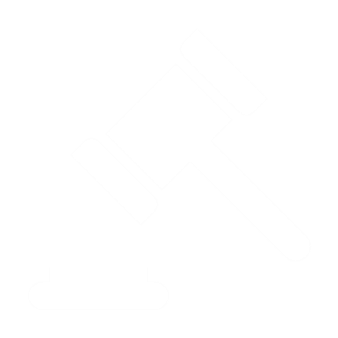 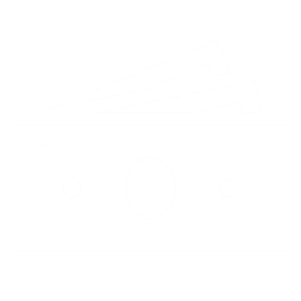 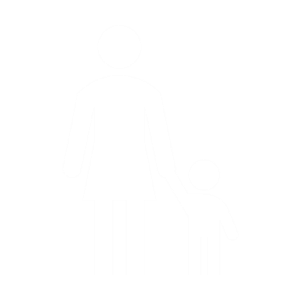 Immigrants & Workers’ 
Rights
Housing
AGENDA
Caveat: All of these programs have a lot of complicated rules which have exceptions, exceptions to those exceptions, 
and so on. Thus, we cannot cover all of the rules for any of these programs today.
Applying for benefits Generally
No cost to apply
No negative consequences for applying for something you don’t qualify for
No punishment for wrong answers as long as you’re not lying or misleading on purpose
The agency will lose things!
Applying for benefits Generally
Social security
* Most do not get the maximum amount. The reasons amount might be lower then the maximum
vary by benefit type. Maximums amounts for all benefits change every year.
Social Security
Social Security
Typical Process for applying for SSI and Disability (SSD)
Approx. 9 months!
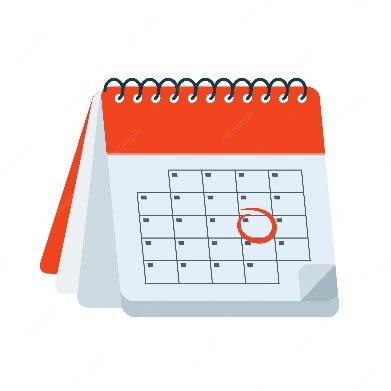 Social Security
Appeals Process for applying for SSI and Disability (SSD)
Only about 30% of applications are approved on the first application so encourage your client not to feel too defeated if their application is not approved initially.
Deadline for filing appeals at each level is 65 days after the date on the notice denying benefits
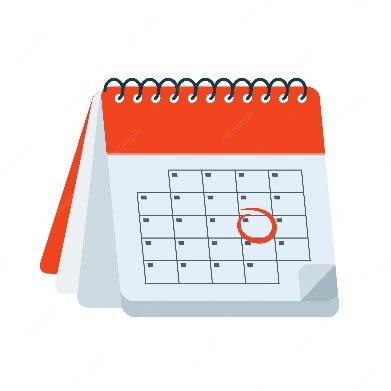 Appeals add anywhere from 6 months to several years to processing time.
medicare
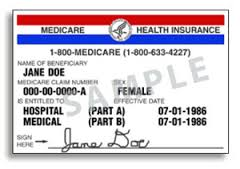 Help paying medicare costs
IL Department of human services
Cash Assistance Programs
Certain pandemic-related protections ended this year
Monthly benefits: Under “regular” rules, monthly benefits are based on income and certain expenses, not just on household size.

College students: Under “regular” rules, students enrolled in higher education half-time or more are ineligible for SNAP  unless they meet certain exceptions, e.g.:
Working an average of 20 hours/week
Participating in a federally-funded work study program
Responsible for the care of a young child
Receiving TANF
Income limit:
165% FPL (currently $2,005 for a single person as of 10/23)
200% FPL (currently $2,430 for a single person as of 10/23) if 60+ or disabled*

Asset limit:
There is no asset limit for most households in Illinois

SNAP “Households” live and prepare food together

Covers food: only can be used for unprepared foods
*** SNAP Restaurant Meals Pilot is on track to expand access to people who cannot prepare their own meals

Benefit Amount: 
Based on household size, income and certain expenses
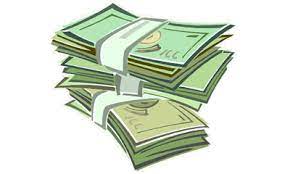 TANF cash
Usually requires a relative caretaker and a minor child 

Lots of complicated rules and requirements BUT exemptions to some requirements for
people with disabilities
experiencing domestic violence
Caring for child under 1 year old 

Benefits Amount: 
Based on household size and income.  Maximum for a family of four people is $875/month (as of October 2023).

Big changes are coming related to child support payments.
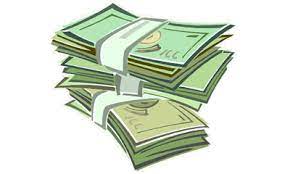 AABD Cash
FOR PEOPLE AGE 65+ OR MEETS SSA’S DEFINITION OF “DISABLED”
Most recipients are receiving SSI 
But can also qualify if you are over-income for SSI under SSI’s rule 
If someone is getting less than the SSI maximum, they might need proof that they applied for SSI and were denied for being over-income
Can make up difference for people with SSI overpayments, child support obligations, etc.
Asset Limit: $2000 individual/$3000 married couple
Income Limit: no set limit

Benefit Amount: 
Based on income and certain expenses
The average is about $60-$70/mo; but can be much more – no limit – some people get $500-$700/mo.
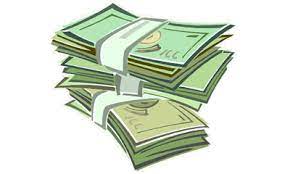 VTTC Cash
FOR NON-CITIZEN VICTIMS OF TRAFFICKING, TORTURE, OR OTHER SERIOUS CRIMES
For immigrants who do not meet immigration requirements for federally-funded programs
U-Visa applicants, U-Visa holders, and those who got Legal Permanent Resident status after they got a U-Visa
T-Visa applicants
Asylum applicants
People preparing to file an application for a U-Visa, T-Visa, or Asylum

Benefit Amount: 
Based on household size and income.  Maximum for an individual adult is $106/month.
Illinois Link card fraud
Link theft seems to be more and more common.

Protect Yourself
Report Theft
Request replacement SNAP benefits (DHS currently states that it cannot reimburse other benefits.)

https://www.dhs.state.il.us/page.aspx?item=35280
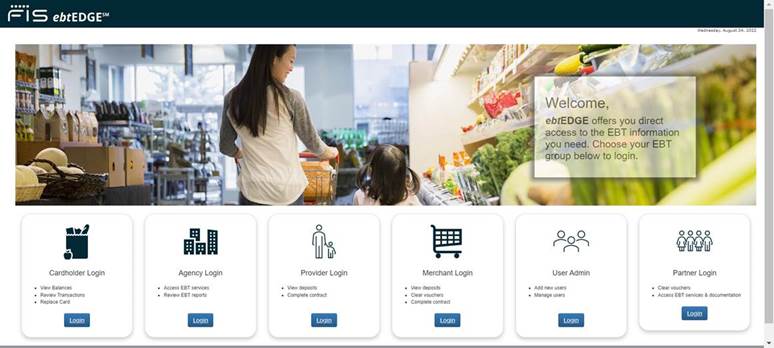 https://www.ebtedge.com/gov/portal/PortalHome.do
Medicaid
2022 amounts
DHS programs – how to apply
Apply online on ABE: https://abe.Illinois.gov 
Apply at Local IDHS Office.  “Family Community Resource Center” locator at: http://www.dhs.state.il.us/page.aspx?module=12 
What to bring:  ID, SSNs for all household members, proof of immigration status, proof of income for last 30 days
Legal Aid Chicago PBOE referrals– more on this later
To be treated as an application, all the form needs is your name and signature. (Though practically, DHS also needs a way to contact you.)
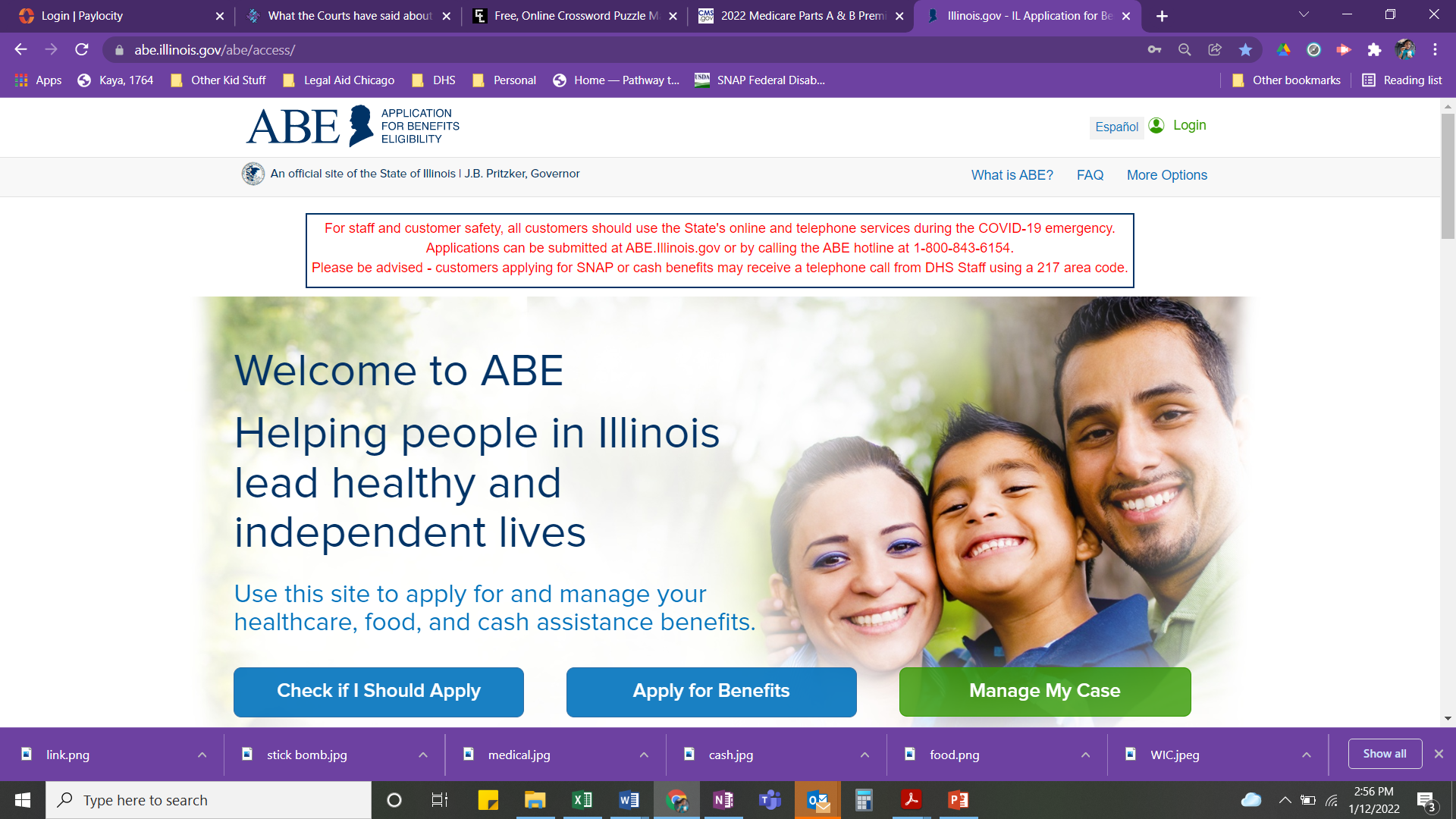 Application process
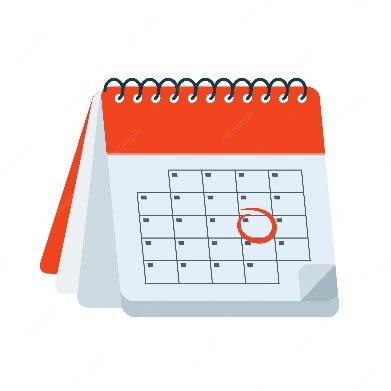 TANF: 45 days

AABD Cash: 45 days

Medicaid: 45 days
SNAP: 30 days or 5 days if expedited

An applicant qualifies for expedited processing in a few situations, including when liquid assets are less than $100 and gross monthly income or the month of application is less than $150
Appealing dhs decisions
*If the notice is legally insufficient, these deadlines arguably do not apply.
VA Pension
Pension is a monthly benefit for wartime veterans who service was not dishonorable, who have low-income, few assets, and are totally disabled or over age 65. 
Benefit Amount: Max Annual Pension Rate (Single Veteran) = $16,037 (or $1,336 per month)
Minimum active-duty service requirement, including at least 1 day during a wartime period
Prior to 1980, 90 days of service
After 1980, 2 years or full term of service 
Disabled
Age 65 or older 
Totally and permanently disabled
A patient in a nursing home receiving skilled nursing care
Receiving SSI or SSDI
Low-income
Means-tested program.  The maximum VA Pension rate is reduced by any other income or benefits 
Higher maximum Pension rates for veterans who have dependents, are housebound, or who require Aid & Attendance performing activities of daily living

Net Worth Limit
$150, 538
Net worth = assets + annual income
22
VA Service-Connected compensation
Current diagnosis
In-Service incurrence or aggravation of a disease or injury
Nexus between the current symptoms and the in-service event
*Service-connected disability compensation is not restricted by the veteran’s income

**Amounts are higher if the veteran has dependents.  Aid and attendance and/or housebound status increases it further.
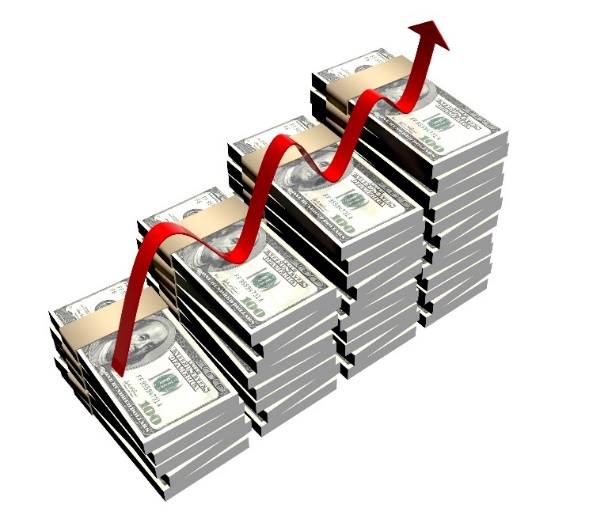 23
Other state and federal benefits for veterans
Medical care
Mental health care
Burial benefits
Help purchasing/paying for a home
Residential veterans facilities
Treatment courts
Life Insurance
Education benefits
And more…
24
Cash assistance Triage
Medical Assistance Triage
Food Assistance Triage
Questions?
Gwynne Mashon
gmashon@legalaidchicago.org